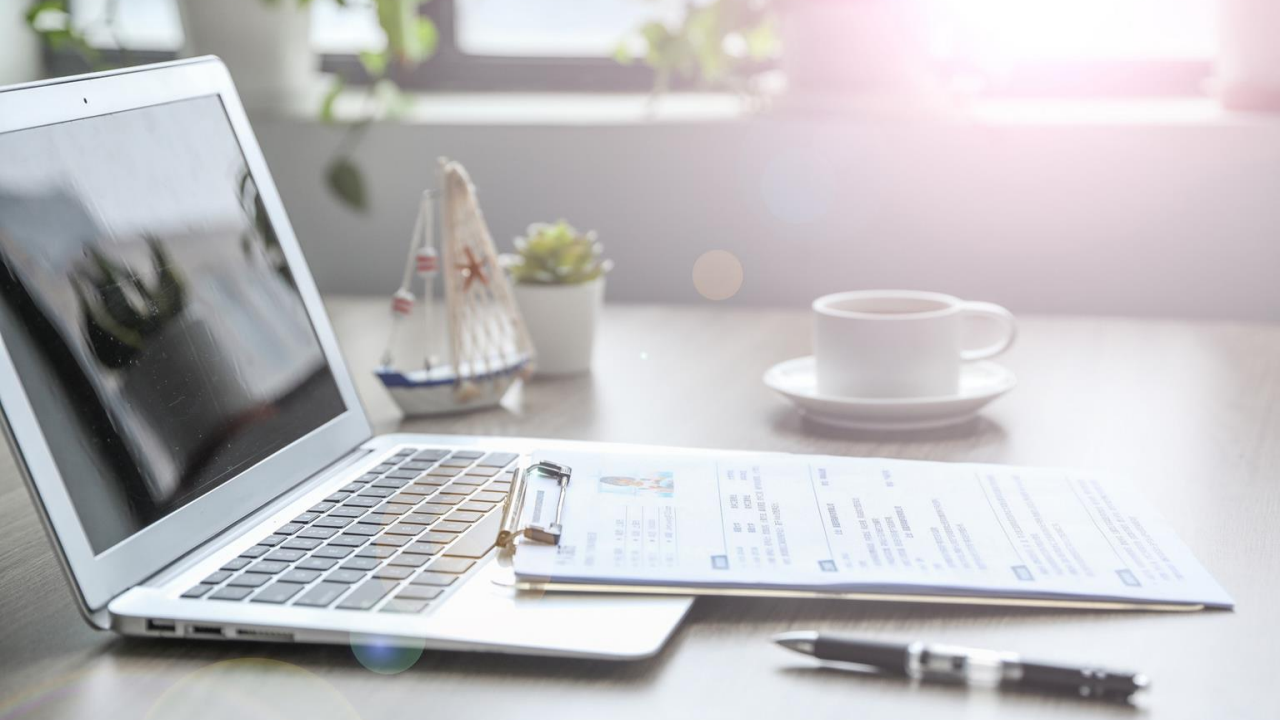 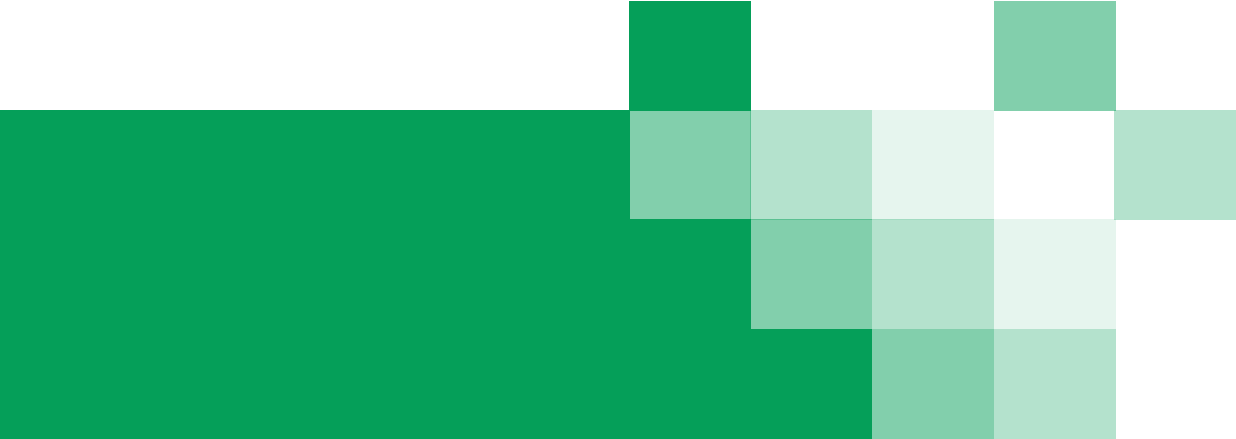 东南大学在线面试平台
考生操作说明
面试设备
2
4
1
3
远程面试环境、设备准备
1
设备

1.主机位采用普通电脑即可 2.二机位采用手机
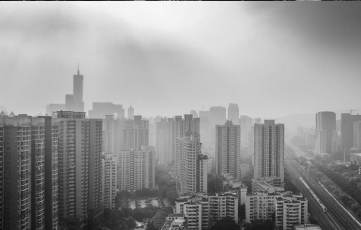 网络

系统使用带宽在1M以内，普通的网络基本上 可以支持。
注意事项：
1.   视频面试要求考生准备双机位，建议主机位使用电脑，因为需要显示面试题目、 分享电脑屏幕等操作，特殊情况下使用手机也可以，需要在模拟时提前使用手机
进行模拟操作；二机位只能使用带有摄像头的智能手机，苹果、安卓手机都可以。

2.   在访问网络时，尽量不要使用人多、拥挤的无线网络，以保证面试效果。
登录模拟在线面试系统
2
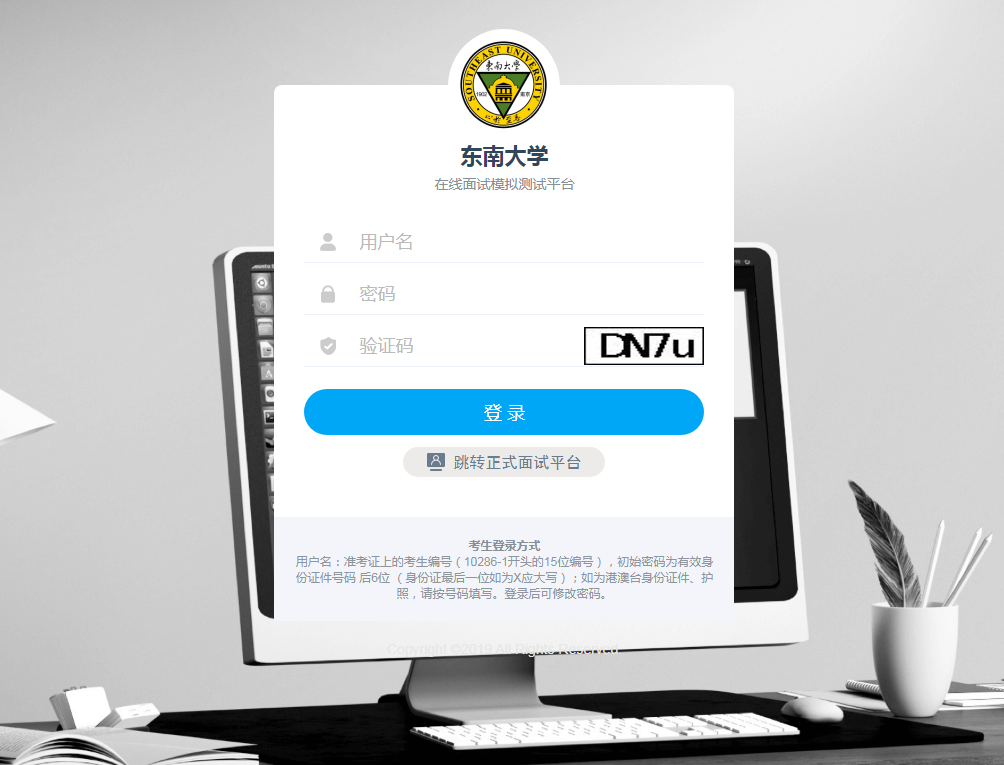 1.   登录网址：  https://www.yjszsms.com/school/10286-1
2.   帐号：   考生的报名号

3.   密码：有效身份证件号码后6位 （身份证最后一位如为X应大写）
目的：
为了提前检测考生的相关设备及相关软件，同时能让考生提前感受面试系统的界面操作。

操作方法：

与正式面试操作一致！
登录正式远程面试系统
3
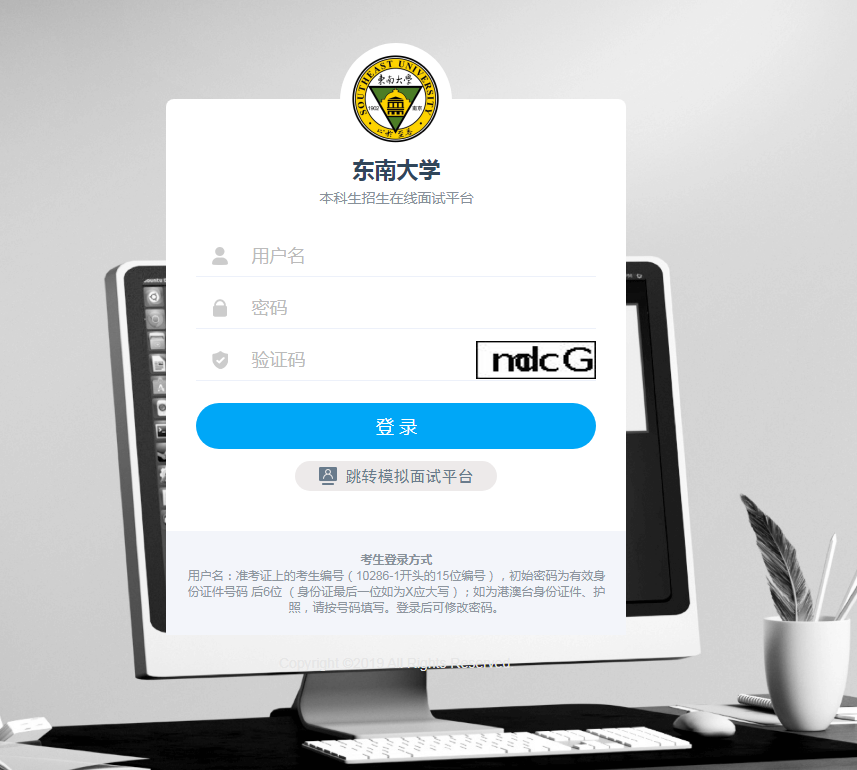 1.   登录网址： https://www.yjszsms.com/school/10286-1
2.   帐号：   考生的报名号


3.   密码：有效身份证件号码后6位 （身份证最后一位如为X应大写）
阅读须知





考生第一次登录面试系统时，系统自动弹出考生须知，考生必 须仔细阅读须知，  10秒钟后会显示“本人已阅读”按钮，
点击后系统会自动出现考生承诺书，   10秒钟后会显示“本人已 阅读”


阅读完成后，点击【已阅读】按钮，进入下一页。
4
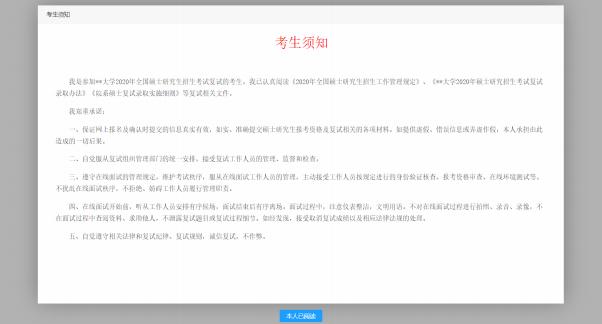 主页功能
5
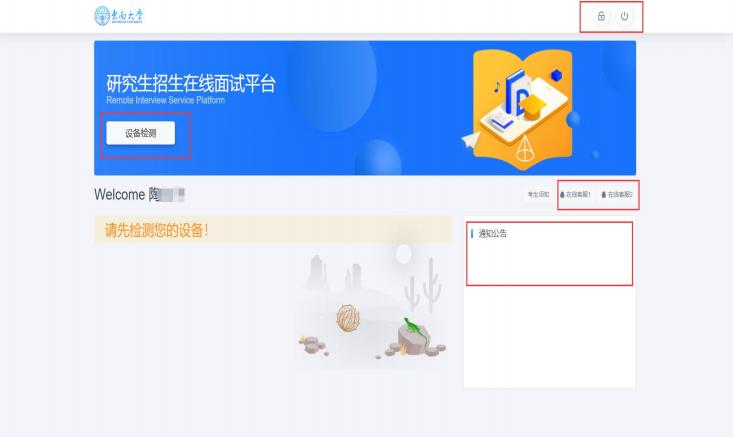 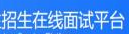 1.faq：系统在线帮助文档。
修改密码：考生可以修改自己的密码。
退出登录：可以退出当前登录状态。
2. 在线客服：系统提供的在线客服，帮助考生完成设备检测时 遇到的问题，或是其他问题，采用QQ的方式，在使用时，需要 本地有已登录的QQ帐号。
3. 通知公告：考生可以查看学校发布的相关通知公告。

4. 设备检测：考生进入系统后，需要完成设备检测后，才能进 行面试。   点击图上所示的【设备检测】按钮。详见下一页。
设备检测




1.   浏览器提示：  www.yjszsms.com想要使用您的麦克风、使用您的摄像头，请务必  点击 “允许”。  如果不小心点了禁止，可以参考文档                                         https://www.yjszsms.com/help/faq/ks  -- 异常情况处理
2.   麦克风检测：   如果有多个麦克风，可切换选择，电脑音量调大，对麦克风说话，  能听到回音，表示麦克风和音箱功能正常。
3.   摄像头检测：可以直接看到摄像头画面，表示摄像头功能正常。如果有多个摄像 头，可以切换选择。
4.   如果没有问题，点击检测成功，完成检测。
5.   如果有问题，且不能自行解决，暂不要点击“检测失败”，可关闭窗口，点击    “在线客服”寻求帮助。

6.   如果仍不能解决问题，且不具备其他可更换的面试设备。点击【检测失败】  ，会 有院系管理员联系你。
6
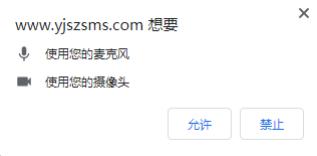 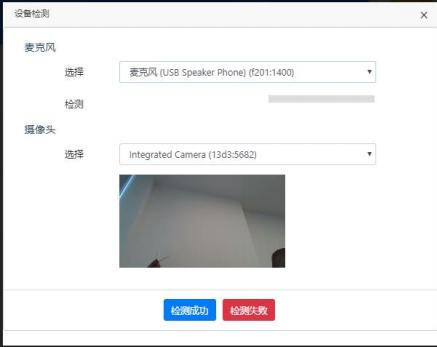 注意：请考生务必使用设备检测通过的电脑、设备、环境参加
面试，以免发生不必要的故障，导致面试失败，影响面试结果。
取号
7
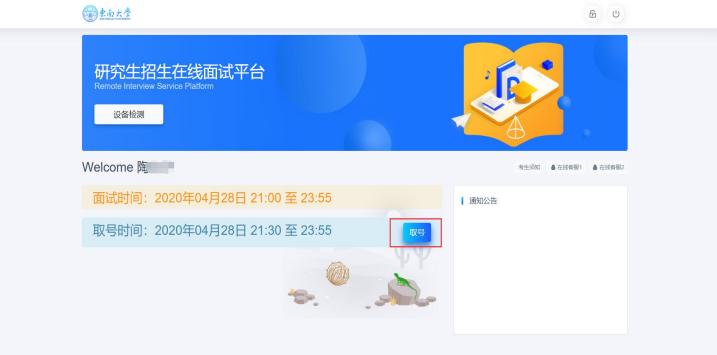 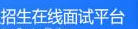 1.   什么叫取号：面试分为上午、下午时间段，每个时间段预先安排一  批考生参加面试。每个考生的面试顺序由取号顺序决定。

2.   取号时间：面试时间段开始时间前考生登录取号。考生提前进入，系统不会显示取号按钮，需要在时间到时，刷新页面，才会显示。具体取号时间见考试安排。

注意：未在规定时间内完成取号的考生视为自动放弃本次考试资格。
排队+二机位准备
8
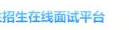 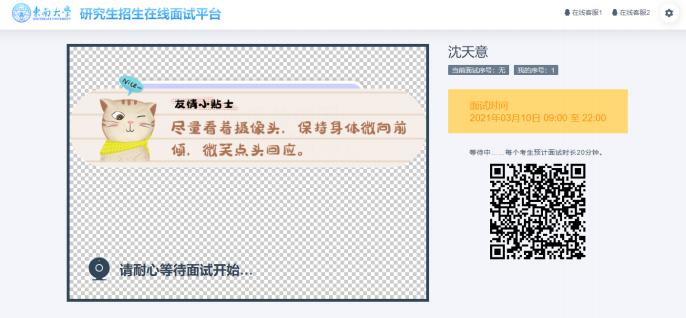 1.   取号成功后，系统直接进入排队等待页面。
2.   系统显示当前面试序号，以及考生本人的序号，考生可以根据当前 正在面试的序号，预估自己的等待时间。   每个考生大约20分钟。

3.   在本页面中，考生通过手机扫描右边的二维码，进入二机位排队状 态。详细注意事项见下页。
注意：面试组在邀请3次后，考生仍未进入面试。会视为“过
号”，过号考生会安排在本时间段其他考生全部完成后，重新 邀请进入面试。重新邀请三次时如果仍未进入面试，会视为   “弃考”。
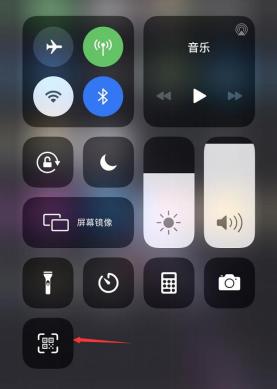 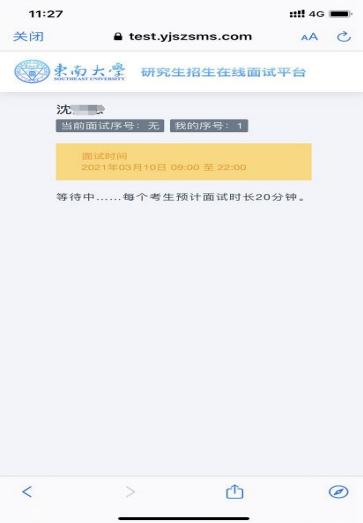 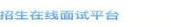 1.   苹果手机使用相机功能（如右图1 ），扫描二维码后，打开Safari浏览 器，进入等待页（如右图2 ）。
2.   安卓手机使用微信、  QQ直接扫描进入即可。

3.   进入等待页后，   考生无需操作，在主机位接收到面试进入通知时，    点击确定，主机位、二机位同时进入。
注意事项：
1.   考生在使用手机时，如有WIFI网络，建议使用WIFI网络，同 时将手机通讯功能关闭。   如果必须使用4G/5G网络，建议关 闭电话功能。
2.   将QQ、微信等软件设置为免打扰功能。

3.   避免其他所有可能发生的手机干扰。
图1
图2
进入面试
9
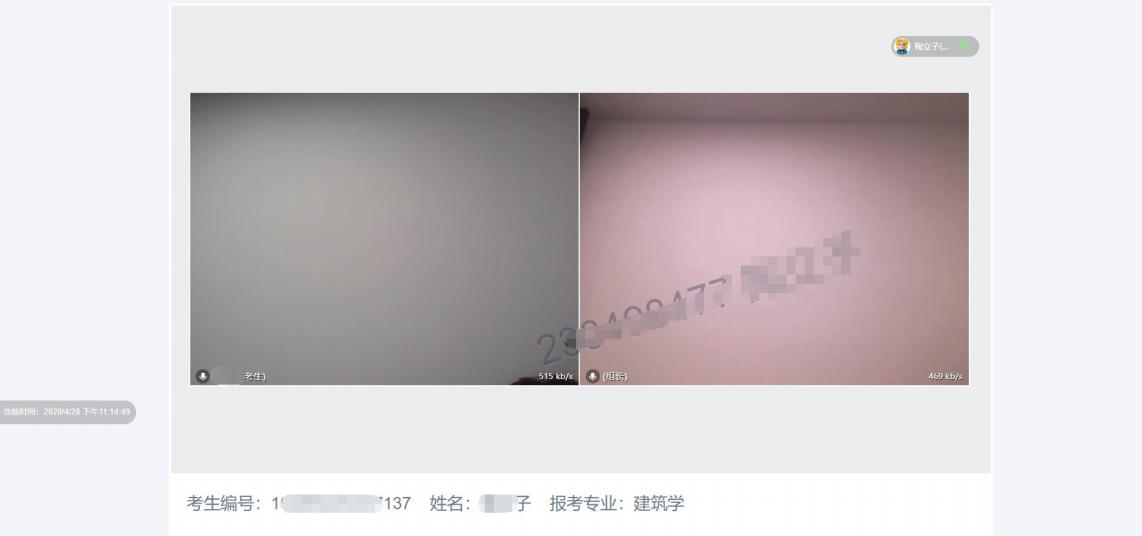 进入面试后，一切按面试组的指挥进行。
面试完成   （切记面试过程中无需任何操作，进入面试后，一切按 面试组的指挥进行，等待面试已完成界面方可关闭浏览器！  ！！  ）
10
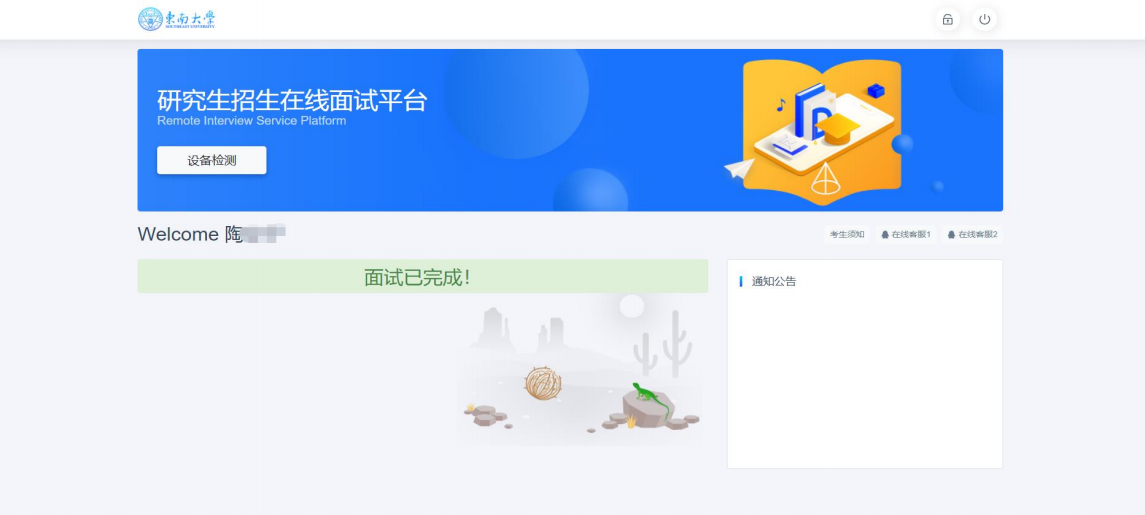 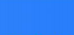 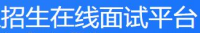 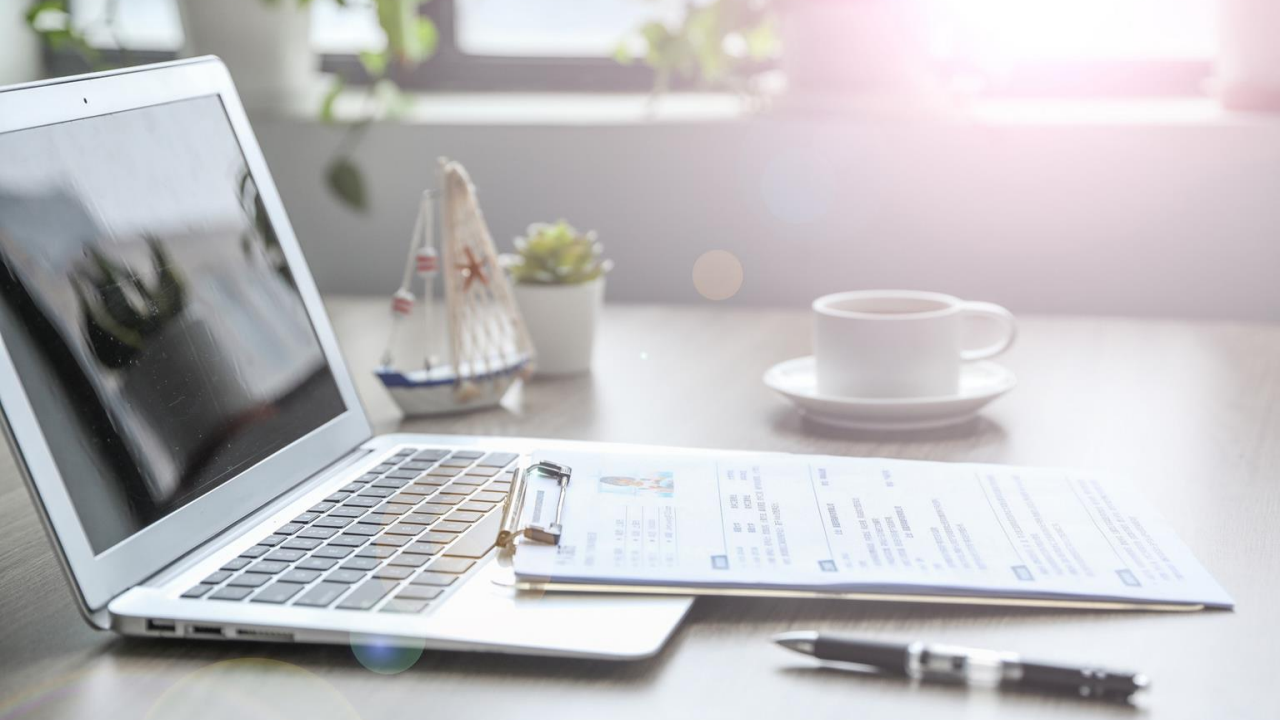 预祝大家
面试顺利


www.yjszsms.com